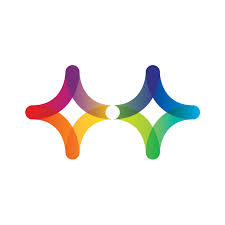 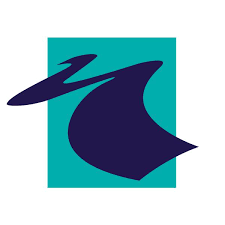 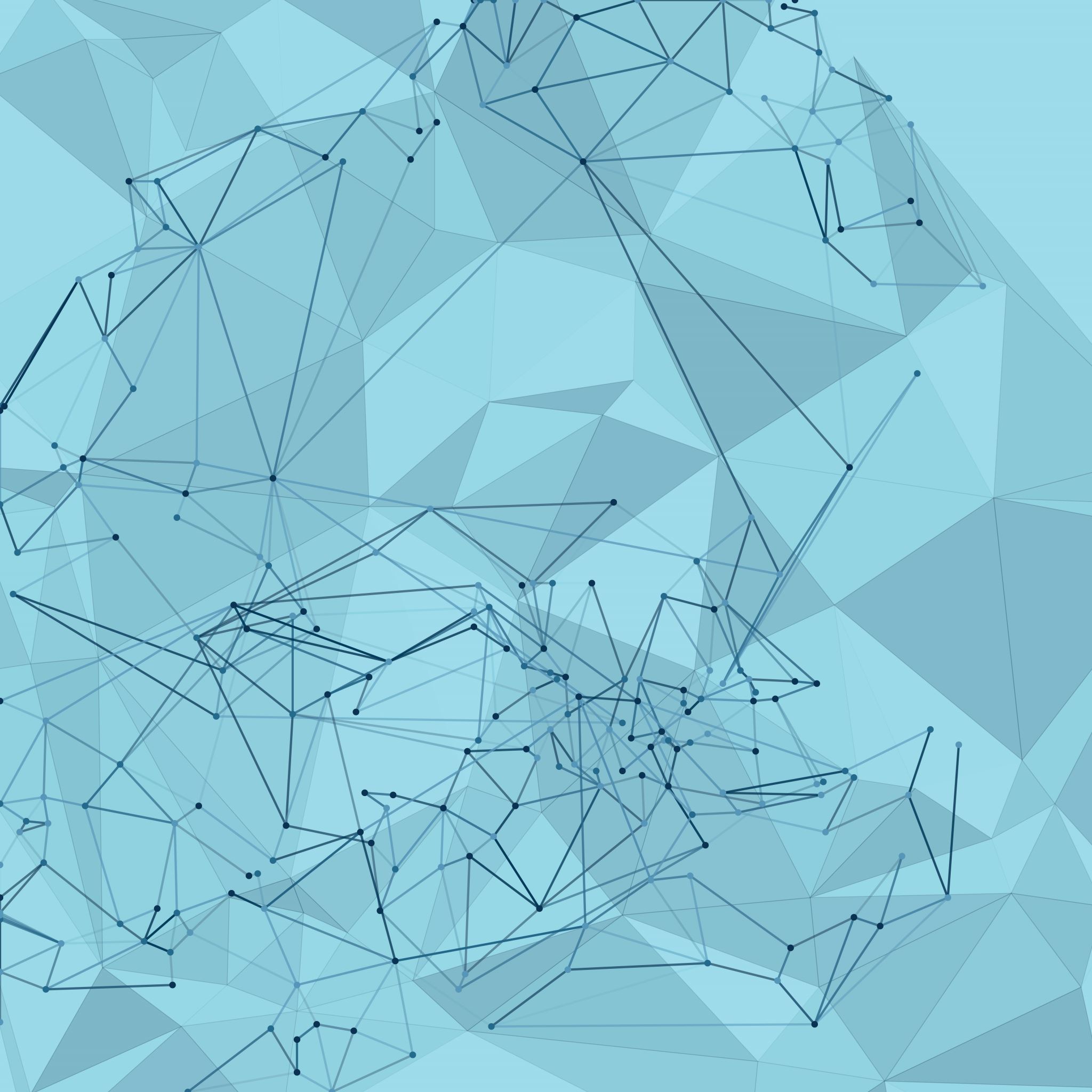 Optimalisatie van de eye blink methode.
Jop Vreeken
Agenda
Doelstelling 
Achtergrond
Methode 
Resultaten
Conclusie/discussie 
Vragen
doelstelling
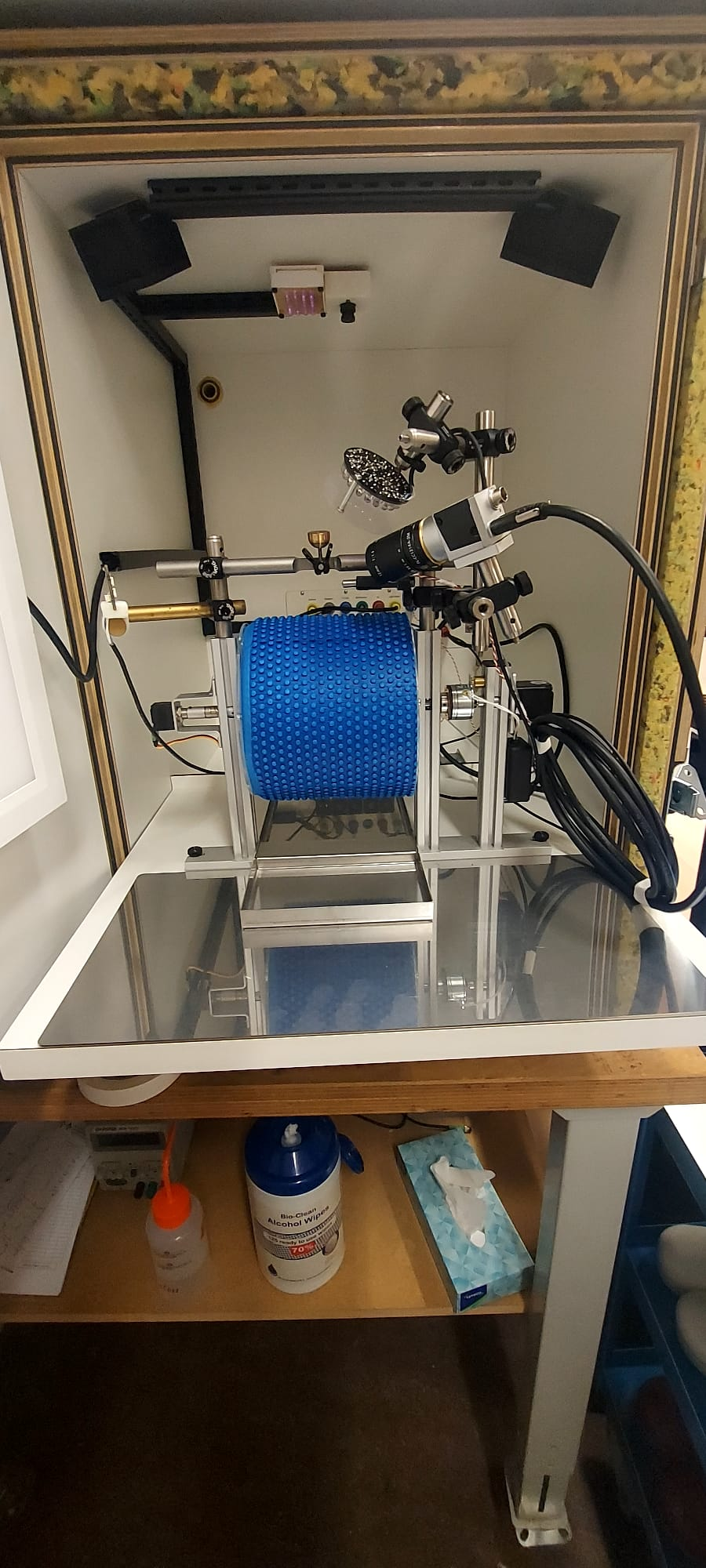 Optimalisatie van de eye blink methode.
Analyse op gedragsniveau en anatomisch niveau
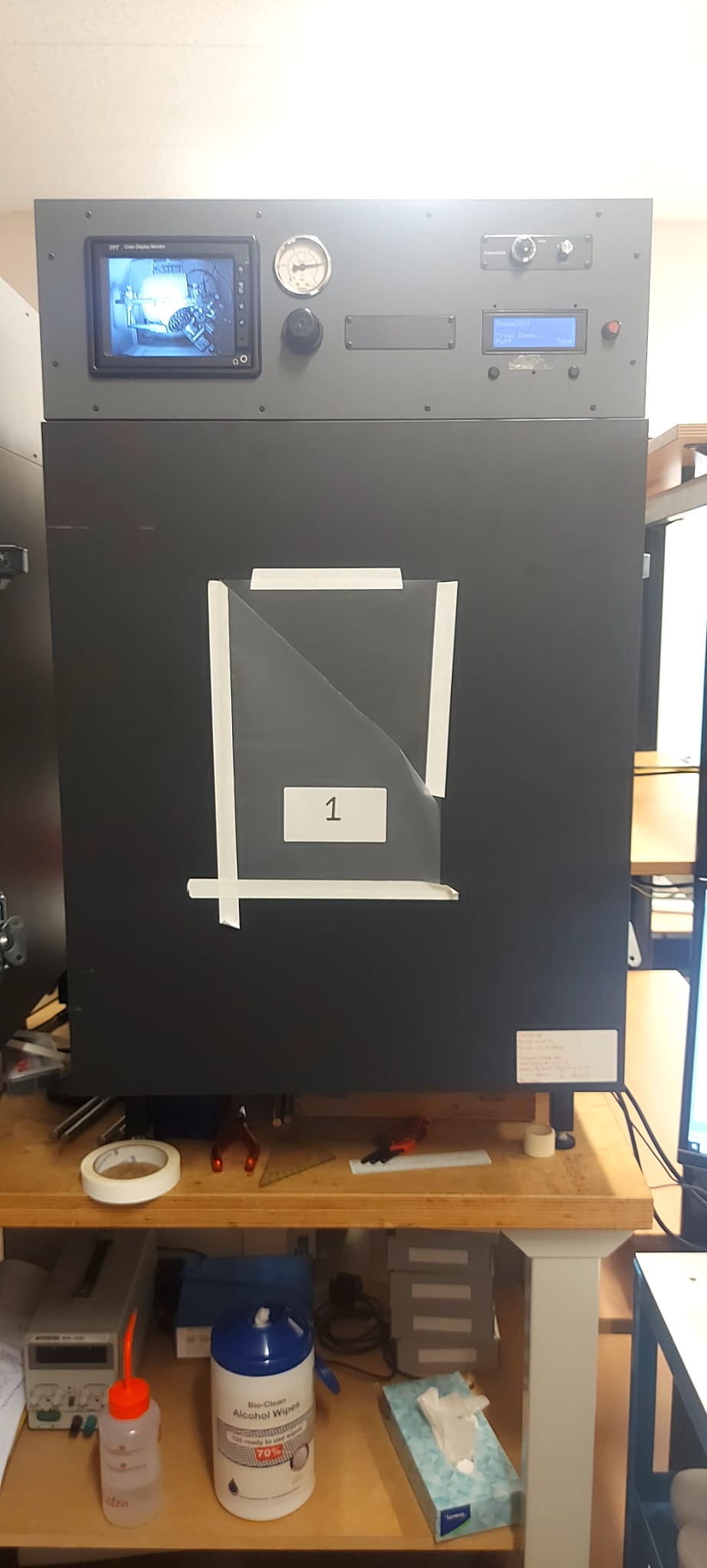 Klassieke conditionering
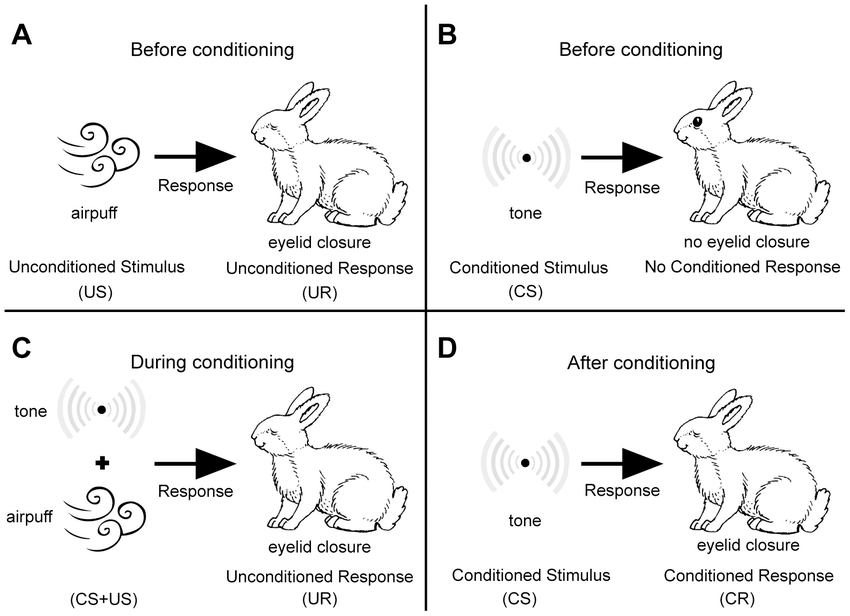 Klassieke conditionering
Eye blink conditioning
Vorm van motorisch leren
led
led
led
https://www.researchgate.net/figure/A-schematic-illustration-of-eye-blink-conditioning-A-Naive-animal-responds-to-the_fig4_256291567
(Thompson, 1986)
Myeline
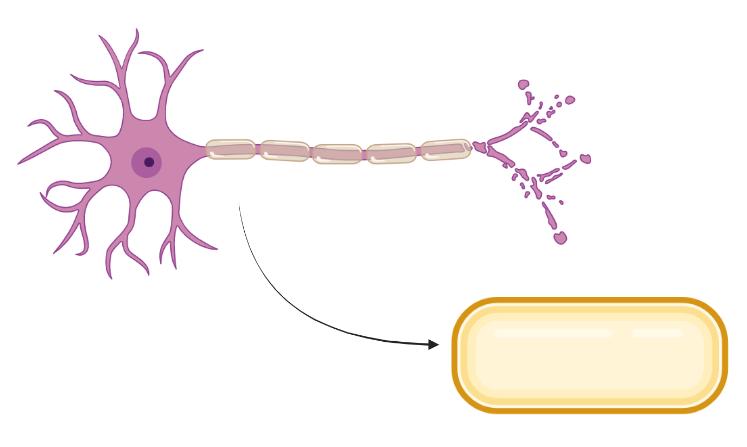 Functie
Myelinisatie
(Bean, Bruce P.  2007)
(Long P, Corfas G.  2014)
Perineuronale netten
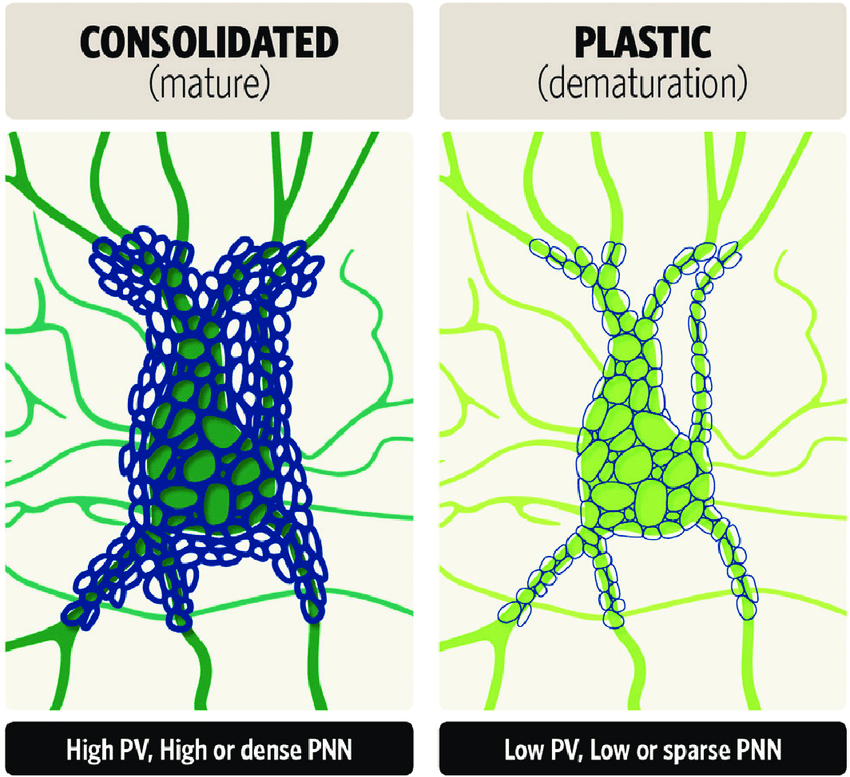 Extracellulaire matrix
Stabiliteit van synapsen 
Plasticiteit en leren
https://www.researchgate.net/figure/Dematuration-of-parvalbumin-PV-perineuronal-nets-PNN-interneurons-PNN-surround_fig3_325384124
(Flores, CE; Méndez, P 2014)
(Ruzicka, J. et.al 2022)
methode
Pedestal operatie
Eye blink conditioning
Immunokleuring
Analyse
Perfusie
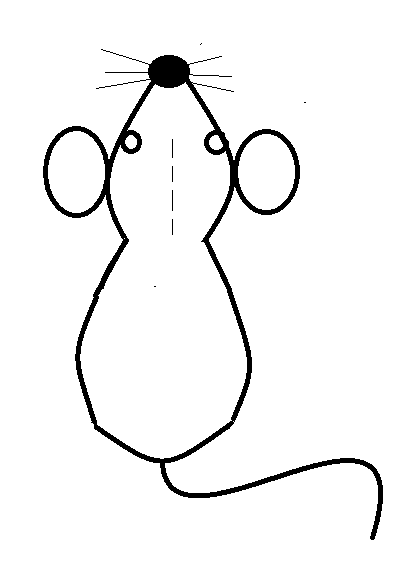 Pedestal operatie
Incisie
Bregma en Lambda
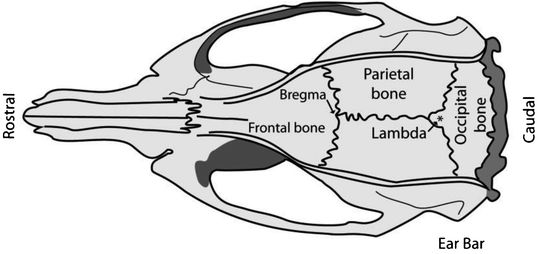 vr
ma
ma
do
do
vr
wo
di
wo
vr
ma
di
vr
wo
ma
do
wo
do
vr
Tijden van de eyeblink conditioning en opstelling
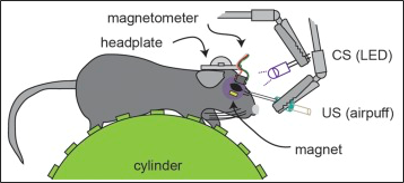 CS= geconditioneerde stimulus
US= ongeconditioneerde stimulus
CR= gecondioneerde reactie
UR= ongecondioneerde reactie
Habituatie
Acquisitie
Memory retension
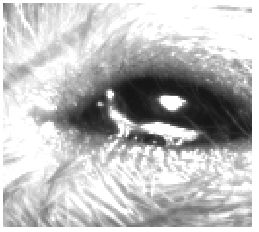 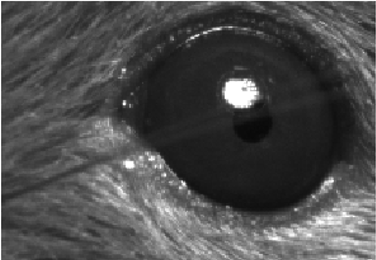 Eye blink conditioning
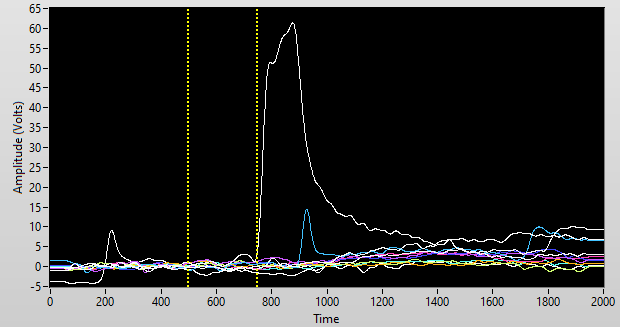 Hoe open het oog is
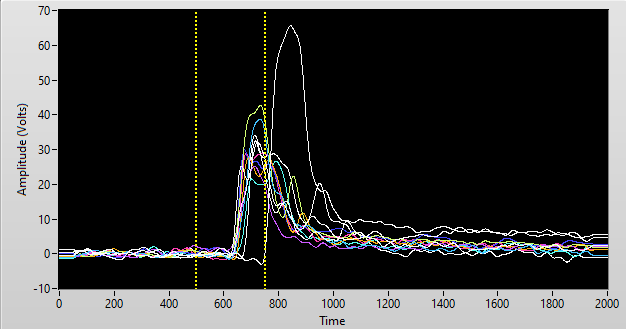 perfusie
Incisie
Punctie PBS
4%PFA
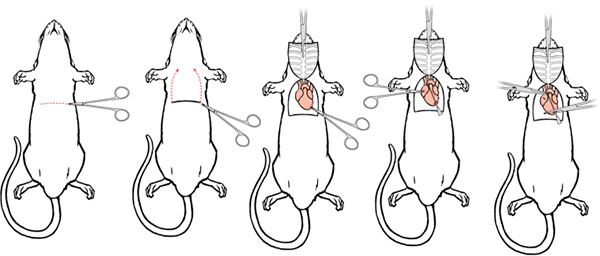 https://cloudfront.jove.com/files/ftp_upload/3564/3564step7.jpg
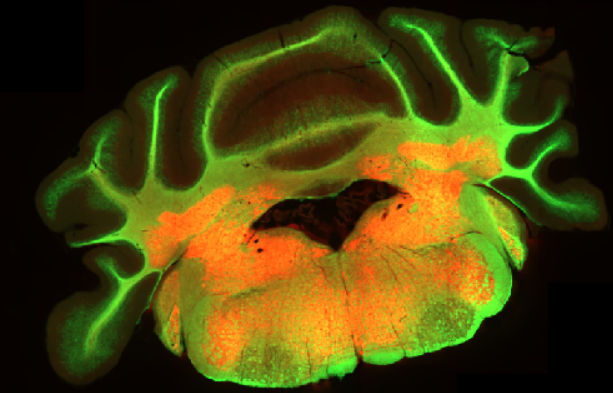 kleuring
Coronale slices
Primair:
Mouse anti myelin base protein
Wisteria floribunda lectin (WFA)
Secondair:
Donkey anti mouse 488 (thermofisher)
Strepdavidin 555 (thermofisher)
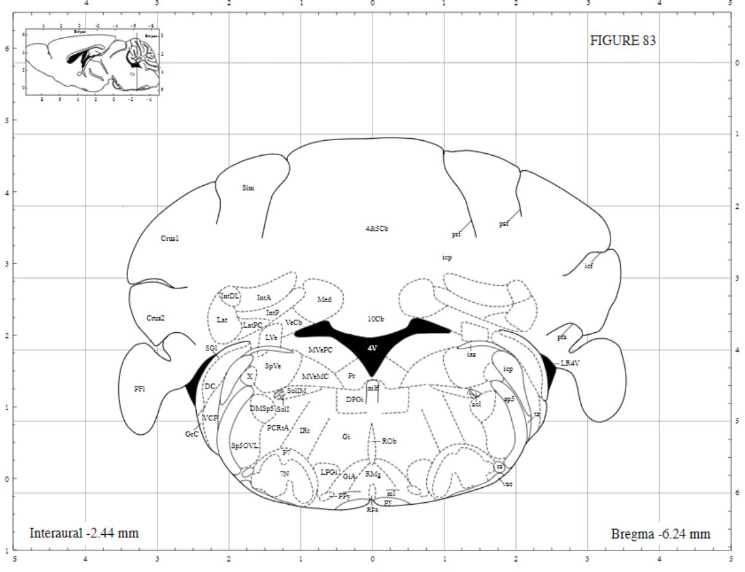 microscopie
Axio scan 10x fluorescentie voor wavelength 488 en 555
Sp8 (confocale) scans 40x fluorescentie voor wavelength 555 Z stack 3 stappen van 1µm per stap
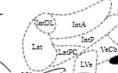 Analyse myeline
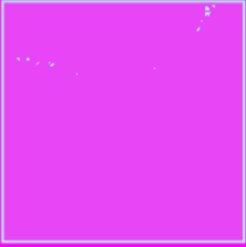 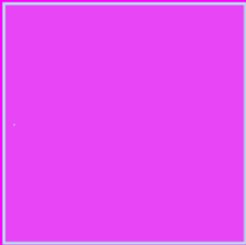 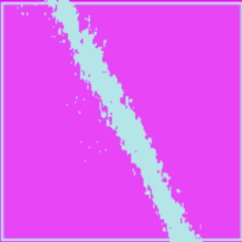 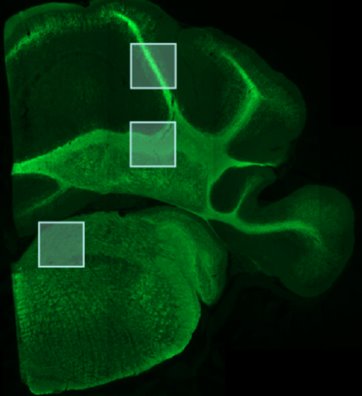 Geen eyeblink conditioning


Wel eyeblink conditioning
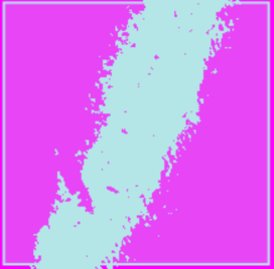 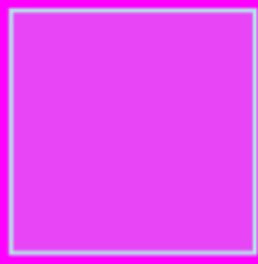 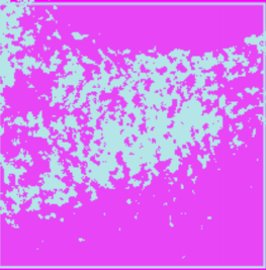 Negatief gebied pons     positief gebied axon              eyeblink regio             geanalyseerde gebieden
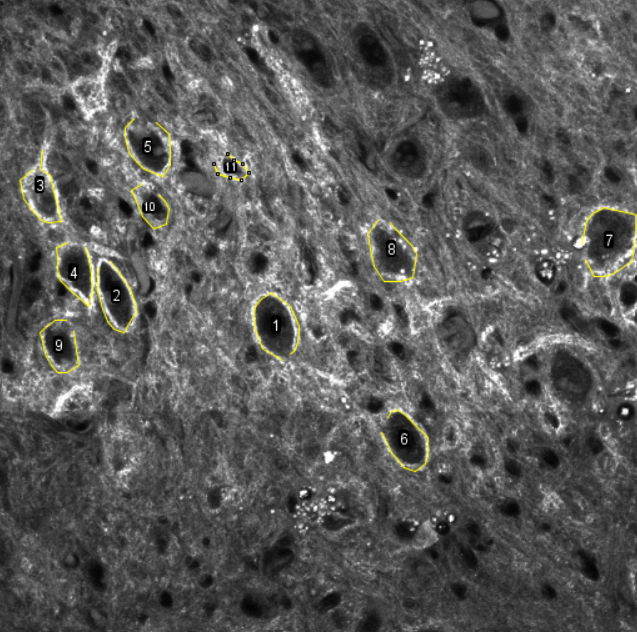 Wfa analyse
Z stack 
Lijn analyse
(Foscarin et all. 2011)
Resultaten eye blink conditioning
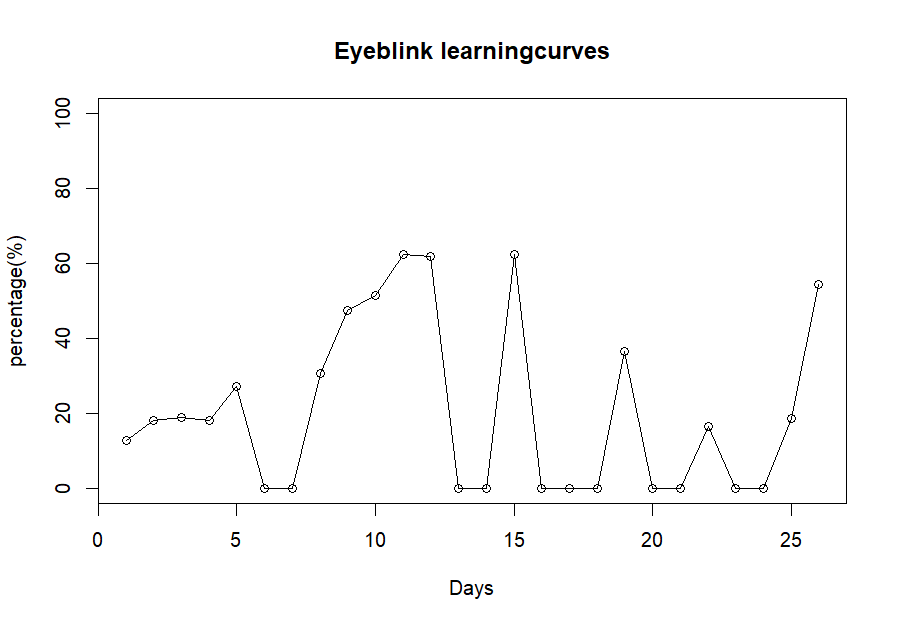 n= 15
Acquisitie
Memory retention
Resultaten myeline analyse
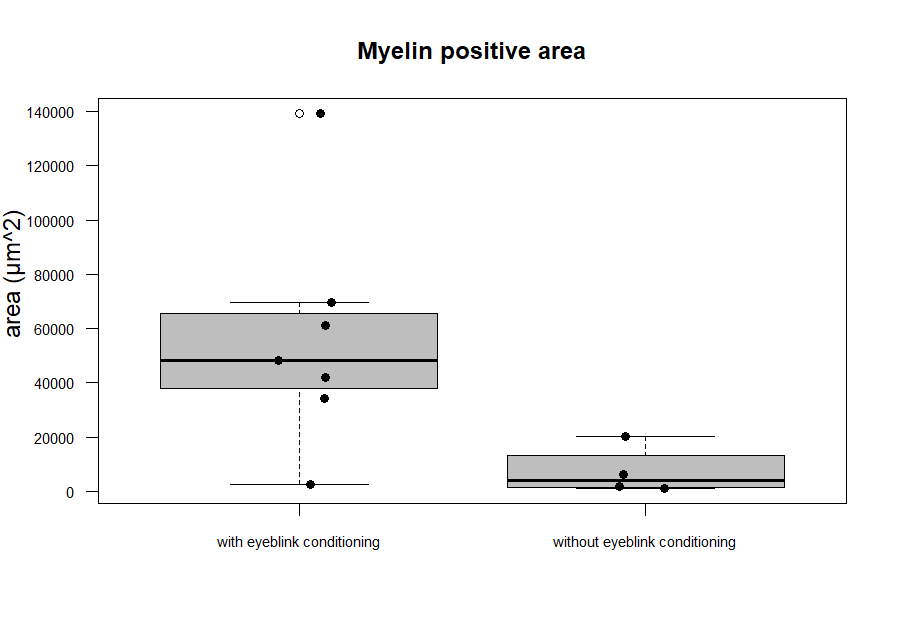 EBC n= 7
Geen EBC n =4
*
Resultaten wfa analyse
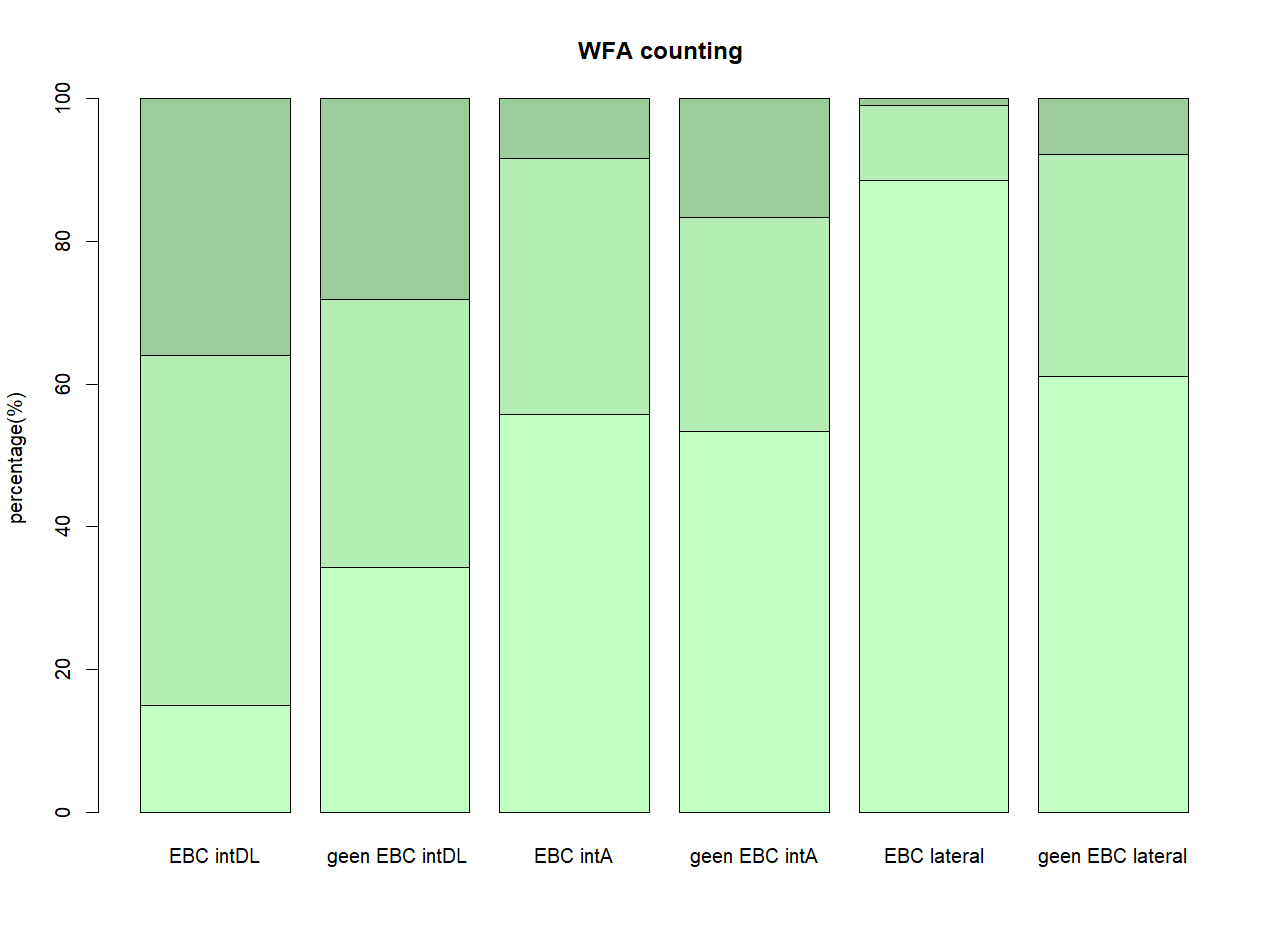 *
***
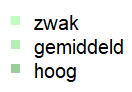 conclusie
De eyeblink conditioning werkt nu en er is een leercurve te verkrijgen uit het experiment.
Er is een verschil te meten in myeline in de eyeblink regio tussen geëyeblinkte dieren en niet geëyeblinkte dieren.
Vragen
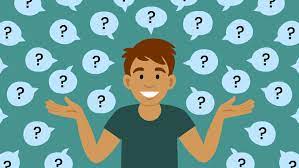 Leercurves van gentle handled en controle
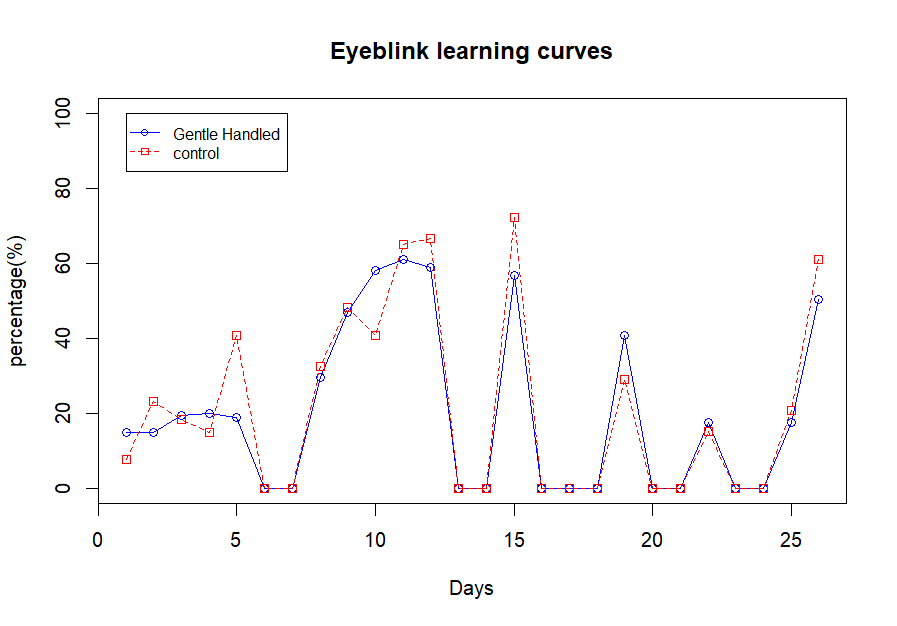 Control n= 6
GH n= 9
myeline boxplots van gentle handled en controle
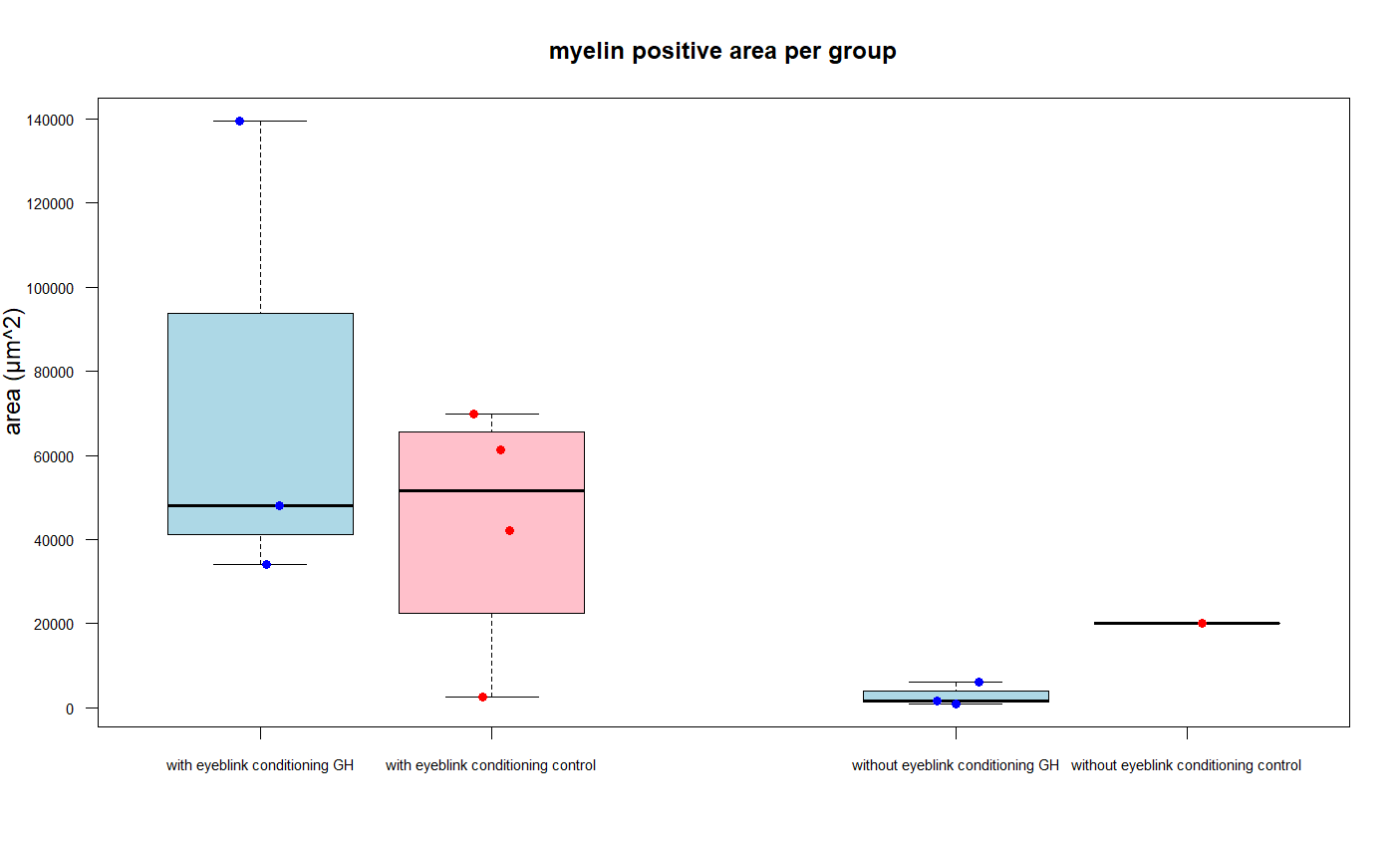 Ebc GH =3
EBC control=4
Geen EBC GH= 3
Geen EBC control= 3
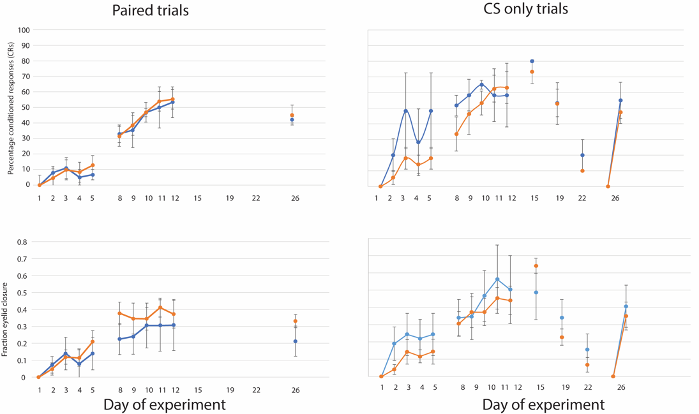